Відділ внутрішнього забезпечення якості вищої освіти
Засідання ректорату 27.11.2019
РЕЗУЛЬТАТИ ОПИТУВАННЯ СТУДЕНТІВ СТОСОВНО ЯКОСТІ ОРГАНІЗАЦІЇ НАВЧАЛЬНОГО ПРОЦЕСУ В УНІВЕРСИТЕТІ
Кузьменко Олександр Михайлович, д. т. н., професор
регламент доповіді до 10 хв.
Дніпро, 2019
Замковий Максим Юрійович
Загальні відомості
Кількість студентів в університеті – 8632 особи;

Прийняли участь у анкетуванні  - 652 особи .
Середній час виконання: 5 хв. 36 с


Мета – встановлення рівня активної позиції та обізнаності студентів університету щодо покращення якості освіти в поточному навчальному році.
Кузьменко Олександр Михайлович, д. т. н., професор, Результати опитування студентів стосовно якості організації освітньої діяльності в університету на ректорату 27.11.2019
Чи хотіли б Ви прийняти участь у дуальному навчанні?
Діаграма розподілу  бажання студентів  щодо участі в програмі дуального навчання за спеціальністю
Так, хочу	       347	
Ні, не хочу	         31	
Важко відповісти         79	
Не знаю, що таке 
дуальне навчання      129
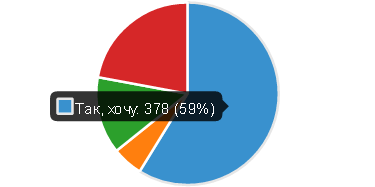 Чи передбачає Ваша освітня програма дуальне навчання?
Діаграма  розподілу інформування студентів щодо дуального навчання за спеціальністю
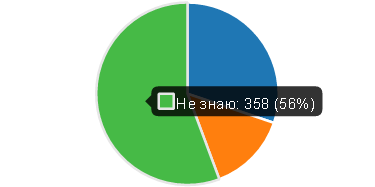 Кузьменко Олександр Михайлович, д. т. н., професор, Результати опитування студентів стосовно якості організації освітньої діяльності в університету на ректорату 27.11.2019
Чи враховується Ваша думка чи пропозиції щодо покращення освітньої програми?
Діаграма розподілу пропозицій студентів щодо покращення освітньої програми
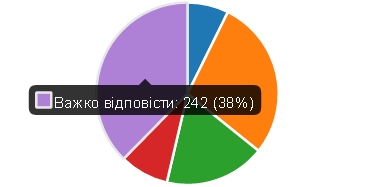 Кузьменко Олександр Михайлович, д. т. н., професор, Результати опитування студентів стосовно якості організації освітньої діяльності в університету на ректорату 27.11.2019
Яким чином Ви доносите свою думку щодо покращення освітньої програми? (зазначте не більше 3-х варіантів)
Діаграма  розподілу думок студентів щодо покращення  освітніх програм спеціальностей за освітніми рівнями
Публікую свою думку 
в соц. мережах                                104
Обговорюю з одногрупниками   420
Раджуся з викладачами	            252 
Звертаюся до декана	               53
Звертаюся до ректора	               12
Звертаюся до МОН  України	 7
Не доношу свою думку	             166
Інше
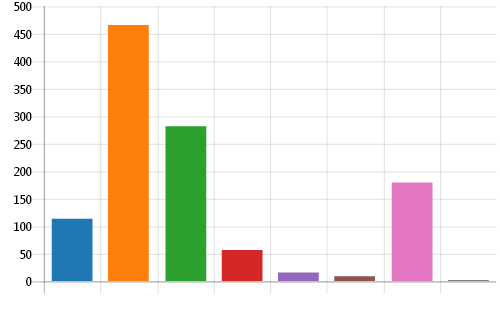 Пріоритети
Кузьменко Олександр Михайлович, д. т. н., професор, Результати опитування студентів стосовно якості організації освітньої діяльності в університету на ректорату 27.11.2019
Яким чином Ви обираєте навчальні дисципліни? (зазначте не більше 3-х варіантів)
Діаграма пріоритетності вибору  навчальних дисциплін студентами університету
Обираю дисципліни, 
які є для мене легкими	                            110	
Обираю дисципліни,
 які мене найбільше цікавлять	             453	
Обираю дисципліни, які тісно 
пов`язані з моєю спеціальністю	              364	
Обираю дисципліни за порадою
 друзів, одногрупників, батьків тощо	88	
Обираю дисципліни випадковим чином	15
Інше
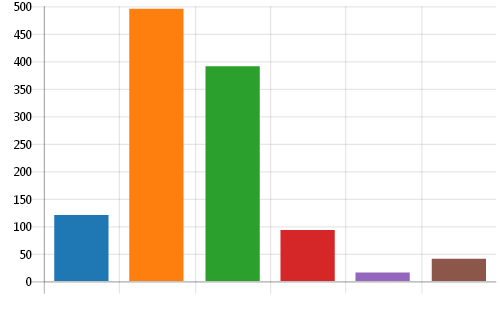 Пріоритетність вибору
Кузьменко Олександр Михайлович, д. т. н., професор, Результати опитування студентів стосовно якості організації освітньої діяльності в університету на ректорату 27.11.2019
Чи приймаєте Ви участь у самостійній дослідницькій роботі?
Діаграма розподілу участі студентів у самостійній дослідницькій роботі
Так, приймаю	                                77 	
Іноді приймаю	                              199 
Ні, не приймаю	                              258 
Моя спеціальність не 
передбачає дослідницьку роботу  52
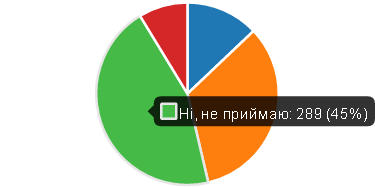 Кузьменко Олександр Михайлович, д. т. н., професор, Результати опитування студентів стосовно якості організації освітньої діяльності в університету на ректорату 27.11.2019
Чи приймаєте Ви участь у роботі в групі при проведенні практичних чи семінарських занять?
Діаграма розподілу участі студентів у роботі в групі при засвоєні результатів навчання за освітньою програмою
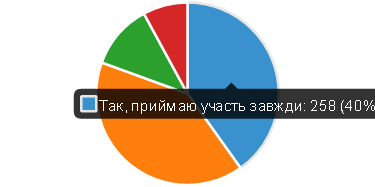 Так, приймаю участь завжди     258
Іноді приймаю участь	           246
Майже не приймаю участі           66  (  )	
Взагалі не приймаю участі            43(  )
Кузьменко Олександр Михайлович, д. т. н., професор, Результати опитування студентів стосовно якості організації освітньої діяльності в університету на ректорату 27.11.2019
Чи застосовуються для освітньої програми інформаційно-комунікаційні технології (онлайн-лекції, інструктаж через Moodle тощо)?
Діаграма розподілу бачення студентів щодо застосування  інформаційно-комунікаційних технологій  в навчальному процесі
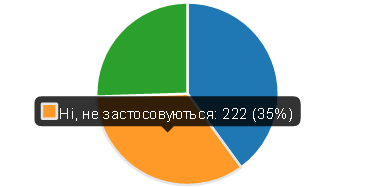 Так, застосовуються	236 	
Ні, не застосовуються	201 	
Важко відповісти	149
Кузьменко Олександр Михайлович, д. т. н., професор, Результати опитування студентів стосовно якості організації освітньої діяльності в університету на ректорату 27.11.2019
Напишіть, будь ласка, які саме інформаційно-комунікаційні технології застосовуються для освітньої програми?
Кількість відповідей  - 185
Пропозиції студентів:
62- «Office 365»;
 31 - Дистанційне навчання;
 26 - Онлайн-лекції, інструктаж через Moodle; 
 17 - Довідники у онлайн форматі, конспекти лекцій у  форматі презентацій;
  12 -  Інстаграм, Фейсбук, Телеграм; 
    8 - Створено окремий сайт, де викладачі розміщують свої лекції;        
    5 - Також викладачі постійно підтримують зв'язок із студентами в онлайн форматі та відправляють необхідний матеріал.
 6 - Никакие. Все преподаватели используют мел вместо проекторов , хотя они стоят в аудиториях; 
 15 - «не знаю»;
 17 – інші поодинокі відповіді.
Кузьменко Олександр Михайлович, д. т. н., професор, Результати опитування студентів стосовно якості організації освітньої діяльності в університету на ректорату 27.11.2019
Чи знайомі Ви з критеріями оцінювання знань студентів?
Діаграма  розподілу  ознайомлення студентів з критеріями  оцінювання  їх знань
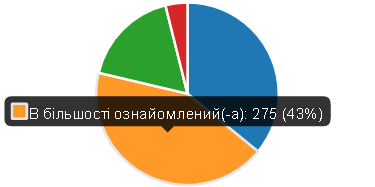 Так, повністю ознайомлений   213 	
В більшості ознайомлений      275
Частково ознайомлений 	          100 
Взагалі не ознайомлений            21
Кузьменко Олександр Михайлович, д. т. н., професор, Результати опитування студентів стосовно якості організації освітньої діяльності в університету на ректорату 27.11.2019
Як Ви вважаєте, чи доцільно застосовувати інформаційно-комунікаційні технології (онлайн-лекції, інструктаж через Moodle тощо)?
Діаграма розподілу думок студентів щодо застосовувати інформаційно-комунікаційні технології
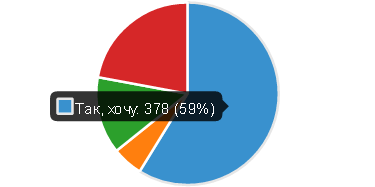 Так, цілком доцільно	290	
В більшій мірі доцільно	154	
Іноді доцільно	                  90	
Практично недоцільно	    9	
Взагалі недоцільно	    7	
Важко відповісти	   36
Кузьменко Олександр Михайлович, д. т. н., професор, Результати опитування студентів стосовно якості організації освітньої діяльності в університету на ректорату 27.11.2019
Чи знаходяться критерії оцінювання знань студентів 
у відкритому доступі?
Діаграма  розподілу  бачення студентів щодо відкритого доступу до критеріїв оцінювання знань
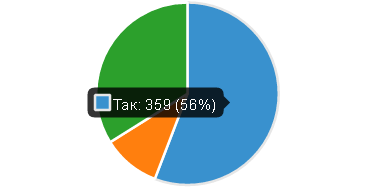 Так	   359  	
Ні	     58 
Не знаю	    204
Кузьменко Олександр Михайлович, д. т. н., професор, Результати опитування студентів стосовно якості організації освітньої діяльності в університету на ректорату 27.11.2019
Які якості Ви б хотіли бачити у викладачів?
 (зазначте не більше 5-ти варіантів)
Діаграма розподілу бачення студентів якості появу професіоналізму викладачів
Об`єктивне оцінювання	              332 
Гарне знання своєї навчальної
 дисципліни                                       361
Почуття гумору                            368 
Креативність	                              287 
Поважне та коректне  
відношення до студентів           339 
Зрозумілість та якість 
викладання матеріалу                 416 
Цікава подача матеріалу            411 
Дотримання регламенту	                 36 
Відповідальність          	                 82 
Інше				 16
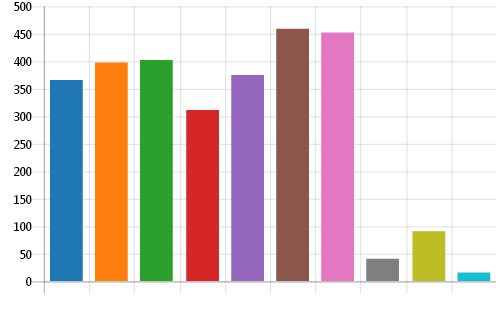 Кузьменко Олександр Михайлович, д. т. н., професор, Результати опитування студентів стосовно якості організації освітньої діяльності в університету на ректорату 27.11.2019
Висновки
Більшість студентів  університету користуються інформаційними технологіями і готові до застосування в освітньому процесі  сучасних цифрових технологій та форм навчання.

Студенти цікавляться контентом освітніх програм і за різними формами спілкування отирають інформацію для створення власної траєкторії навчання, користуючись вільного вибору навчальних дисциплін.

Студенти мають доступ до відкритої інформації стосовно внутрішніх нормативних документів і знайомі з критеріями оцінювання їх знань із засвоєння результатів навчання за освітньою програмою.

Викладачам необхідно користуватися принципами доброчесності та постійно працювати над підвищенням педагогічної та комунікативної майстерності.